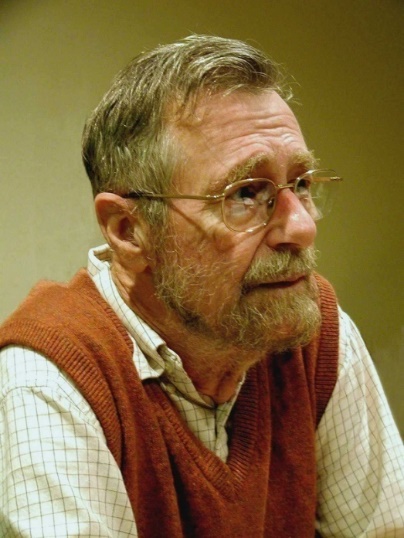 CSE 417Algorithms and Complexity
Winter 2023
Lecture 11
Dijkstra’s algorithm
1/30/2023
CSE 417
1
Upcoming lectures
Topics
Dijkstra’s Algorithm (Section 4.4)
Wednesday: Minimum Spanning Trees
Reading
4.4, 4.5, 4.7, 4.8
1/30/2023
CSE 417
2
Single Source Shortest Path Problem
Given a graph and a start vertex s
Determine distance of every vertex from s
Identify shortest paths to each vertex
Express concisely as a “shortest paths tree”
Each vertex has a pointer to a predecessor on shortest path
1
u
u
2
1
3
5
s
x
s
x
4
3
3
v
v
1/30/2023
CSE 417
3
Construct Shortest Path Tree from s
2
d
d
1
a
a
5
4
4
4
e
e
-3
c
c
s
-2
s
3
3
2
6
g
g
b
b
3
7
f
f
1/30/2023
CSE 417
4
Warmup
If P is a shortest path from s to v, and if t is on the path P, the segment from s to t is a shortest path between s and t


WHY?
v
t
s
1/30/2023
CSE 417
5
Assume all edges have non-negative cost
Dijkstra’s Algorithm
S = { };    d[s] = 0;     d[v] = infinity for v != s
While S != V
	Choose v in V-S with minimum d[v]
	Add v to S
	For each  w in the neighborhood of v
		d[w] = min(d[w], d[v] + c(v, w))
4
3
y
1
u
1
1
0
1
4
s
x
2
2
2
2
v
2
3
5
1/30/2023
CSE 417
6
z
Simulate Dijkstra’s algorithm (starting from s) on the graph
Vertex Added
s
a
b
c
d
Round
1
c
a
1
3
2
1
s
4
4
6
1
b
d
3
1/30/2023
CSE 417
7
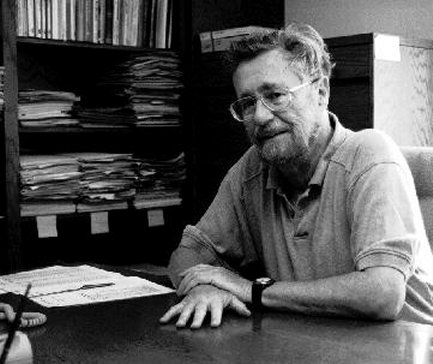 Who was Dijkstra?
What were his major contributions?
1/30/2023
CSE 417
8
http://www.cs.utexas.edu/users/EWD/
Edsger Wybe Dijkstra was one of the most influential members of computing science's founding generation. Among the domains in which his scientific contributions are fundamental are 
algorithm design 
programming languages 
program design 
operating systems 
distributed processing 
formal specification and verification 
design of mathematical arguments
1/30/2023
CSE 417
9
Dijkstra’s Algorithm as a greedy algorithm
Elements committed to the solution by order of minimum distance
1/30/2023
CSE 417
10
Correctness Proof
Elements in S have the correct label
Key to proof:  when v is added to S, it has the correct distance label.
y
x
s
u
v
1/30/2023
CSE 417
11
Proof
Let v be a vertex in V-S with minimum d[v]
Let Pv be a path of length d[v], with an edge (u,v)
Let P be some other path to v.  Suppose P first leaves S on the edge (x, y)
P = Psx + c(x,y) + Pyv
Len(Psx) + c(x,y) >= d[y]
Len(Pyv) >= 0
Len(P) >= d[y] + 0 >= d[v]
y
x
s
u
v
1/30/2023
CSE 417
12
Negative Cost Edges
Draw a small example a negative cost edge and show that Dijkstra’s algorithm fails on this example
1/30/2023
CSE 417
13
Dijkstra Implementation
S = { };    d[s] = 0;     d[v] = infinity for v != s
While S != V
	Choose v in V-S with minimum d[v]
	Add v to S
	For each  w in the neighborhood of v
		d[w] = min(d[w], d[v] + c(v, w))
Basic implementation requires Heap for tracking the distance values
Run time O(m log n)
1/30/2023
CSE 417
14
O(n2) Implementation for Dense Graphs
FOR i := 1 TO n
	d[i] := Infinity;  visited[i] := FALSE;
d[s] := 0;

FOR i := 1 TO n
	v := -1;  dMin := Infinity;
	FOR j := 1 TO n
		IF visited[j] = FALSE AND d[j] < dMin
			v := j; dMin := d[j];
	IF v = -1
		RETURN;
	visited[v] := TRUE;

	FOR j := 1 TO n
		IF d[v] + len[v, j] < d[j]
			d[j] := d[v] + len[v, j];
			prev[j] := v;
1/30/2023
CSE 417
15
Bottleneck Shortest Path
Define the bottleneck distance for a path to be the maximum cost edge along the path
u
5
6
s
x
2
5
4
3
v
1/30/2023
CSE 417
16
Compute the bottleneck shortest paths
6
d
d
6
a
a
5
4
4
4
e
e
-3
c
c
s
-2
s
3
3
2
6
g
g
b
b
4
7
f
f
1/30/2023
CSE 417
17
How do you adapt Dijkstra’s algorithm  to handle bottleneck distances
Does the correctness proof still apply?
1/30/2023
CSE 417
18